NÁZEV PREZENTACE
KONTAKT / PODNADPIS
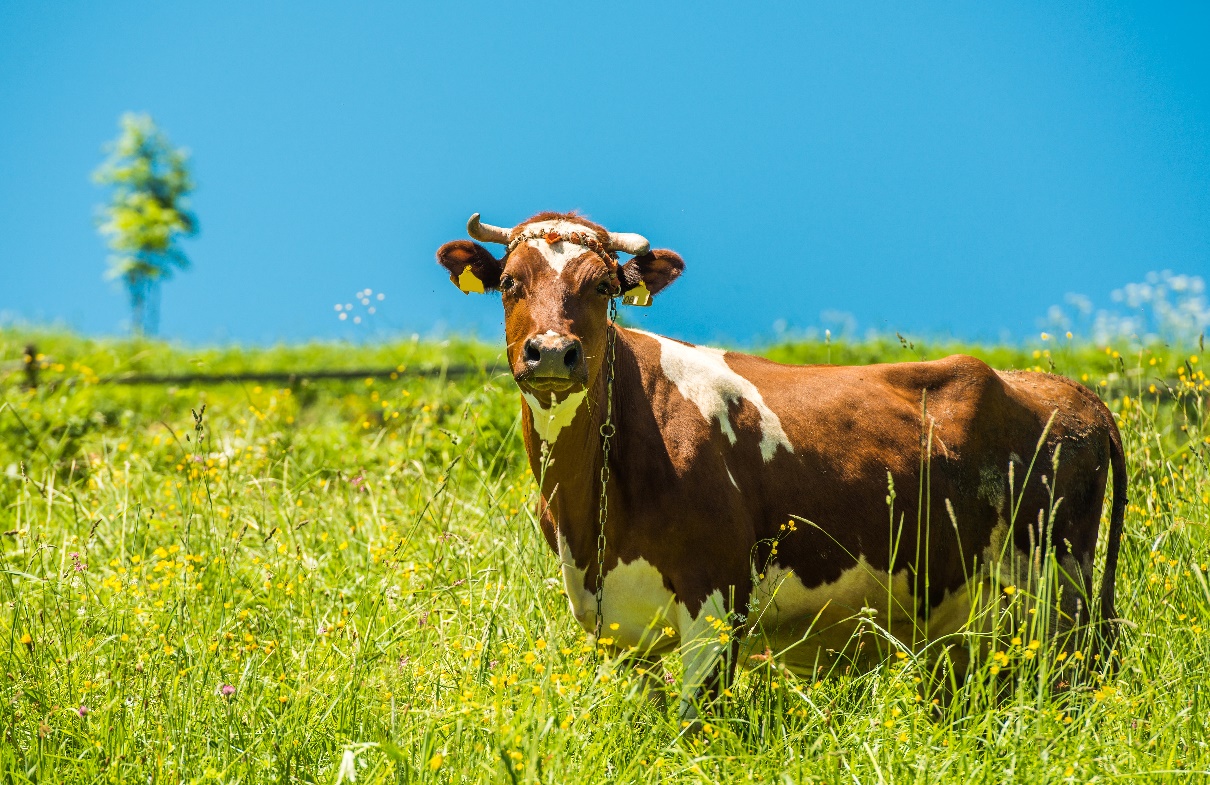 Děkujeme za pozornost
Kontakt / adresa